Fig. 1 Brain imaging in five females with FLNA mutations demonstrates extensive contiguous (B, C, D) or ...
Brain, Volume 129, Issue 7, July 2006, Pages 1892–1906, https://doi.org/10.1093/brain/awl125
The content of this slide may be subject to copyright: please see the slide notes for details.
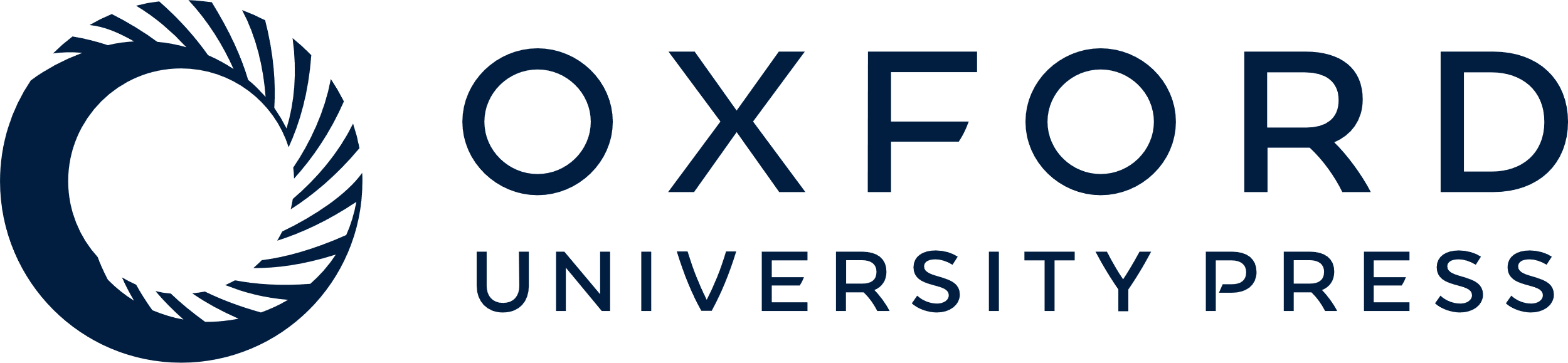 [Speaker Notes: Fig. 1 Brain imaging in five females with FLNA mutations demonstrates extensive contiguous (B, C, D) or non-contiguous (A) PNH involving the body and trigones of the lateral ventricles with overlying normal cortex, except that heterotopia are seen only on the right in one patient (B). The sagittal section (E) shows extensive heterotopia beneath the walls of the body and trigones of the lateral ventricle, with sparing of the temporal horn and hippocampal formation. The associated FLNA mutations in these patients are: Q668X in patient 2-II.2 (A), S149P in patient 2-III.1 (as reported in Guerrini et al., 2004) (B), c.4038 delG in patient 5-I.2 (C) who is the mother of 5-II.2, A39G in patient F8 who has EDS (D), and IVS5+2T→A in Patient 1 (E).


Unless provided in the caption above, the following copyright applies to the content of this slide: © The Author (2006). Published by Oxford University Press on behalf of the Guarantors of Brain. All rights reserved. For Permissions, please email: journals.permissions@oxfordjournals.org]